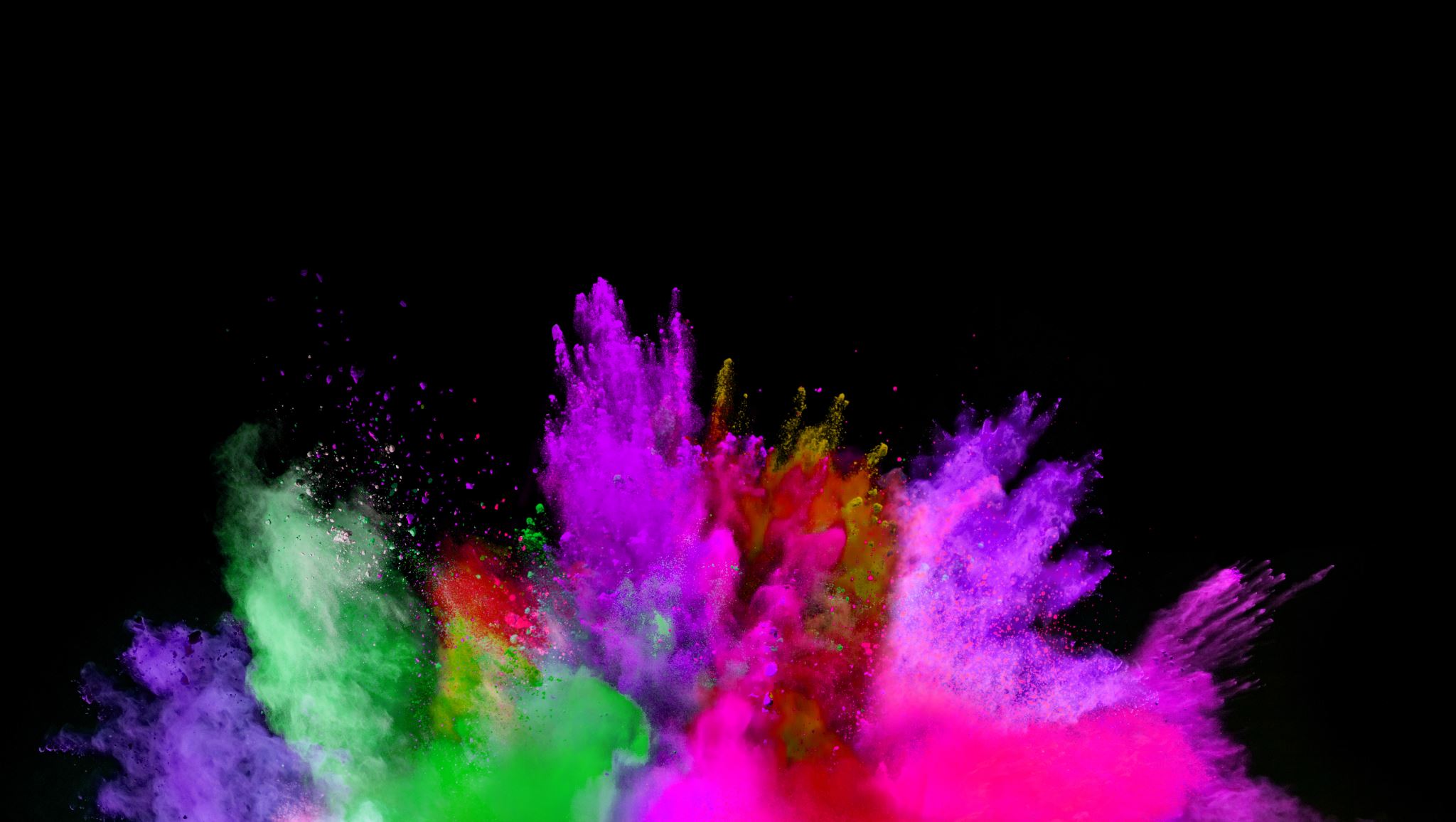 Clases de Música PPT 15
Prof. Claudia Coñuecar V.
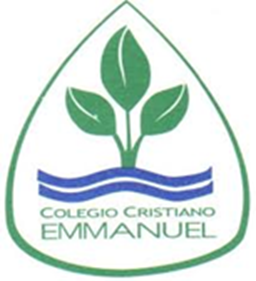 La música se fundamenta en 4 pilares, también llamados “Parámetros” o “Cualidades”
Pilares de la Música
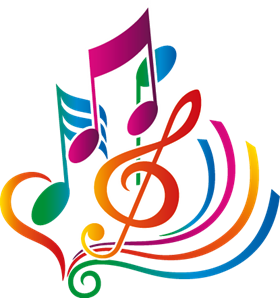 Cualidades del Sonido: Otros nombres…
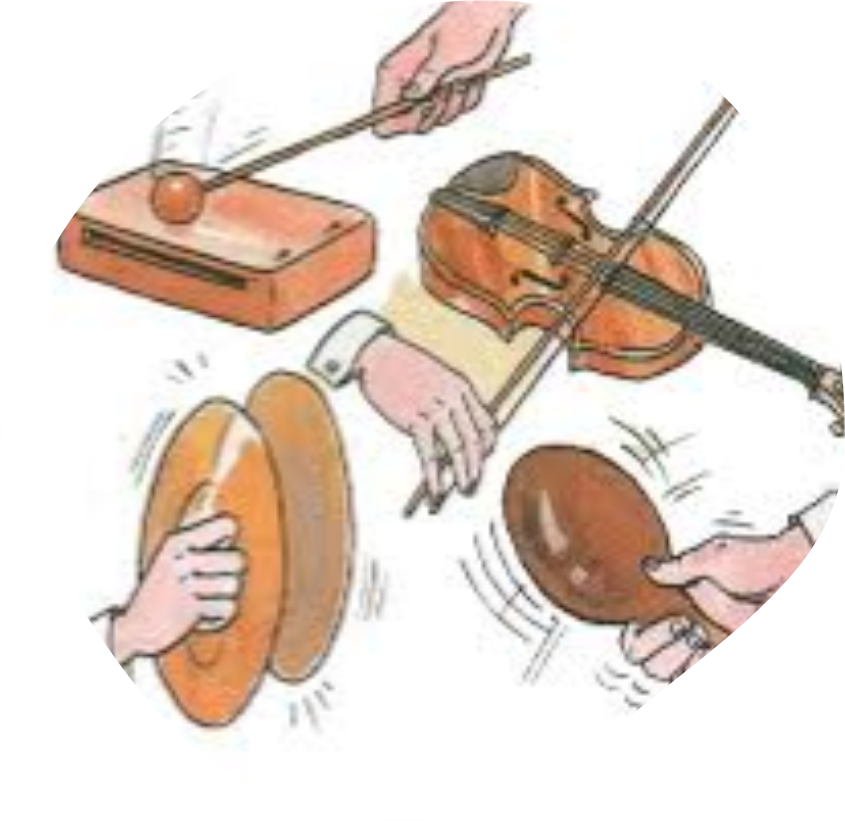 Timbre
Es la cualidad que nos permite diferenciar qué o quién emite cada sonido: Caracteriza cada sonido según la fuente sonora de procedencia, igual que la voz de cada persona. El timbre de la voz de una persona es tan único como sus huellas dactilares.
A través del timbre somos capaces a través de nuestros oídos de diferenciar, dos sonidos producidos por distintas fuentes emisoras.
Por ejemplo, una nota emitida por una flauta suena distinto del que emite una trompeta aunque estén tocando la misma nota.
Todos los sonidos al igual que los instrumentos tienen un timbre que los identifica.
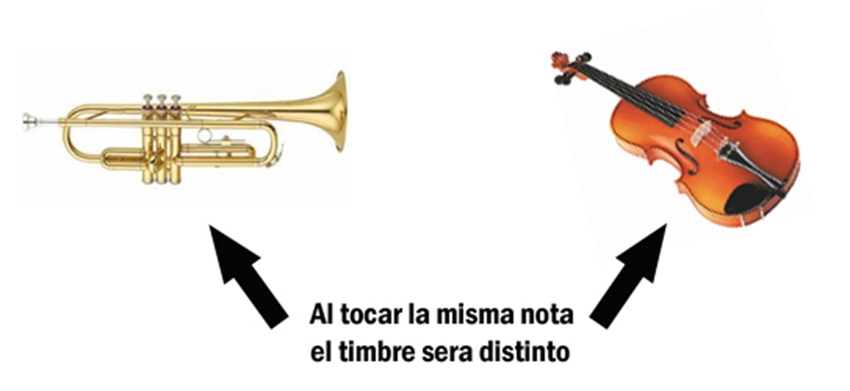 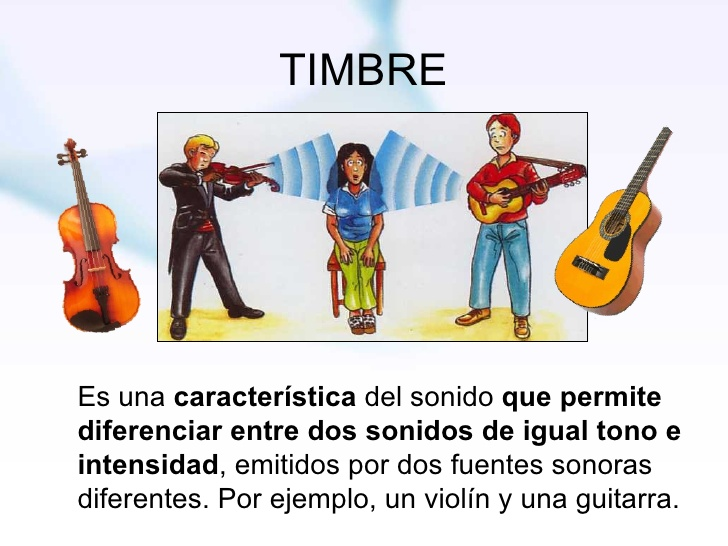 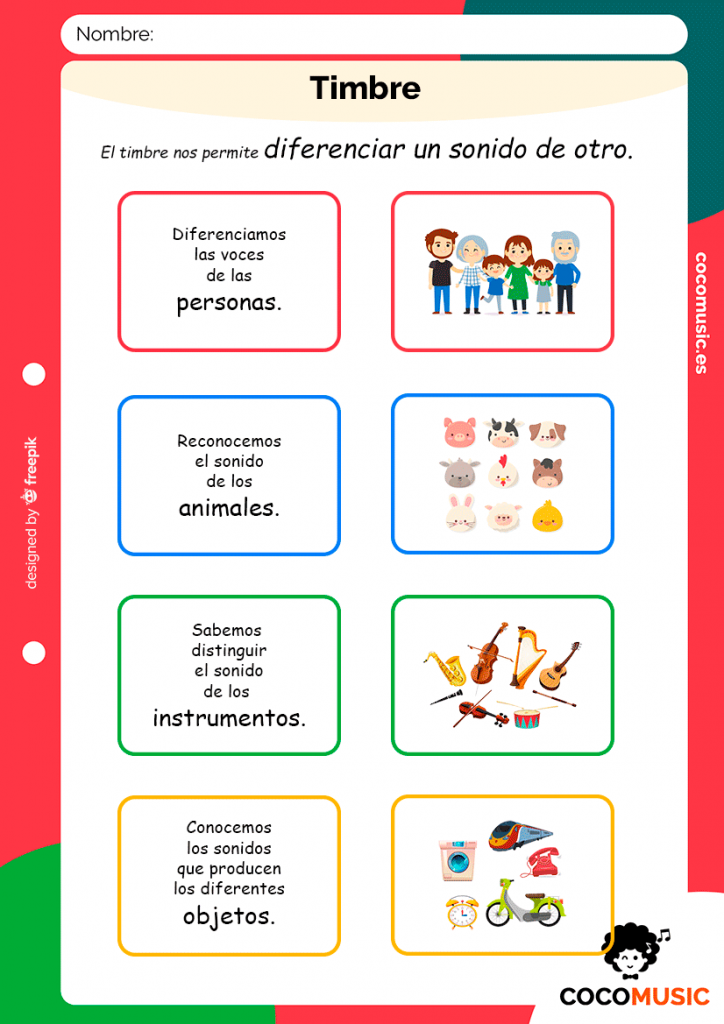 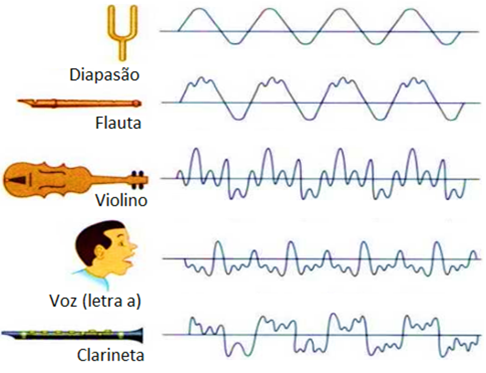 Instrumentos Musicales
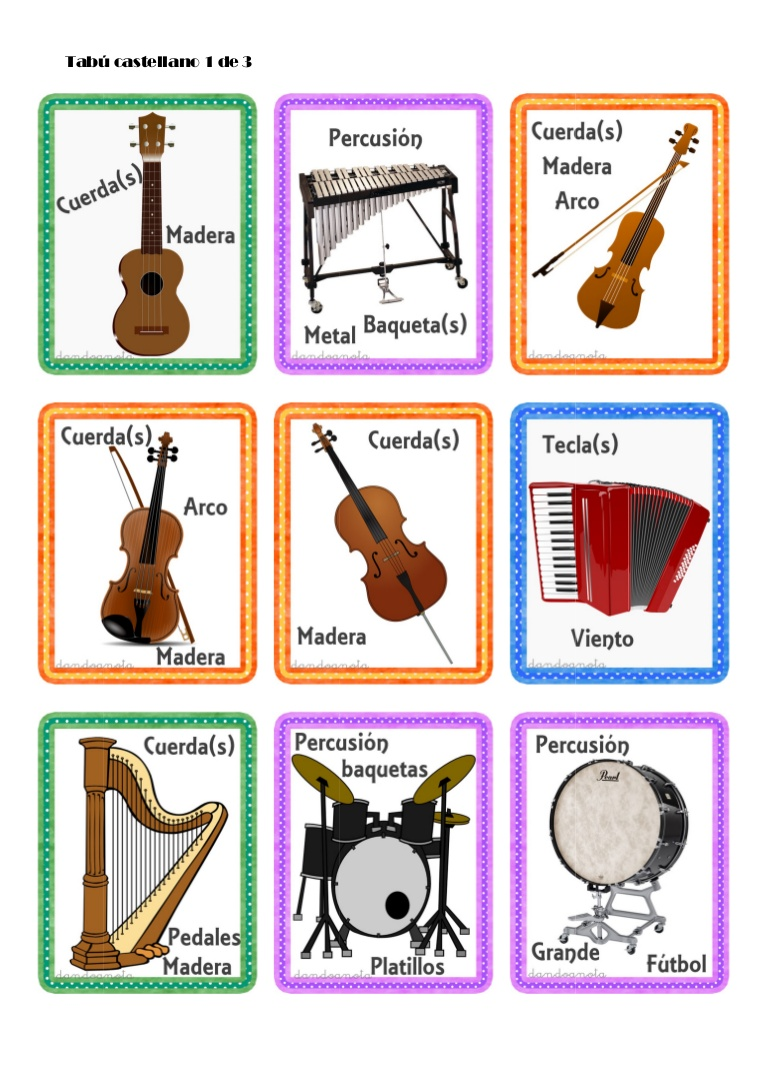 Familias:
Cuerdas
Percusión
Viento
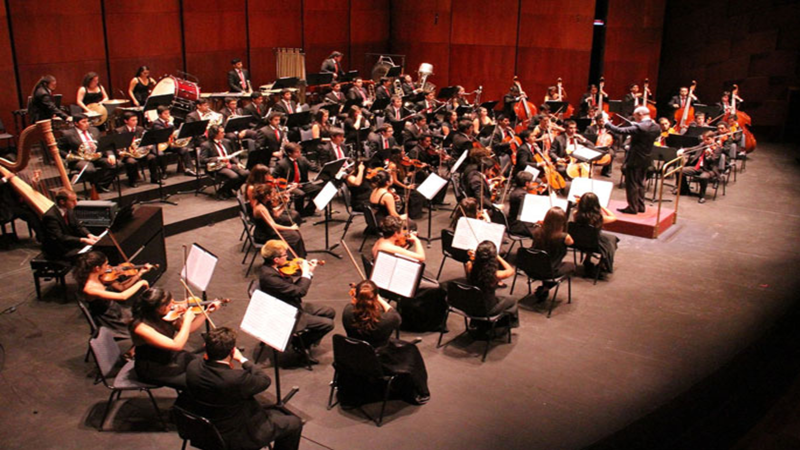 Instrumentos de la Orquesta
CUERDAS: 18 violines primeros. 15 violines segundos. 12 violas. 12 violonchelos. 9 contrabajos. ...
VIENTOS O MADERAS: 3 flautas, 1 piccolo. 3 oboes. 3 clarinetes. 1 clarinete bajo.
METALES: 4 cornos. 4 trompetas. 3 trombones. 1 tuba.
PERCUSIÓN: Timbales. Platillos. Campanas. Tambor.
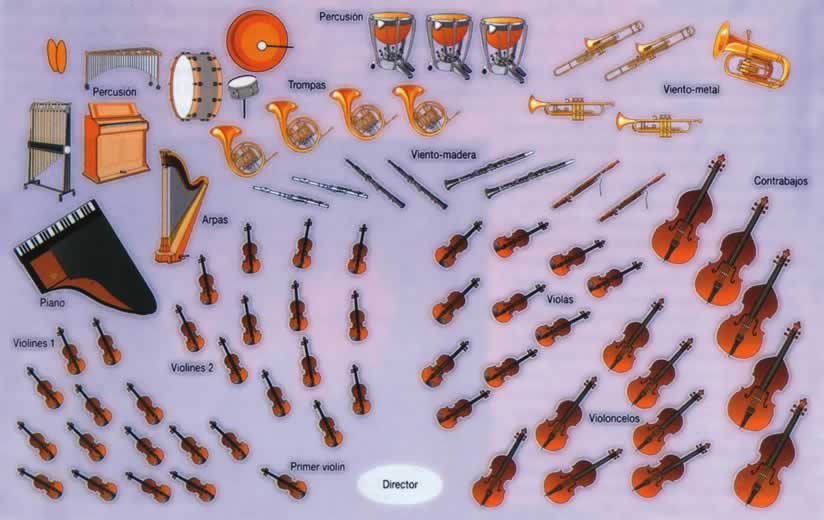 Instrumentos de la Orquesta
Audiciones de la Orquesta:
Orquesta Sinfónica - 5ª Sinfonía - Ludwing Van Beethoven (Fragmentos) https://youtu.be/fHTby3az71s

El Cascanueces de P. I Tchaikovsky - Orquesta Sinfónica https://youtu.be/cFGI5vW-WwY


Pavana para una infanta difuntade Maurice Ravel
 https://youtu.be/QpLWi9qTbXY
Actividad Musical
Contesta las siguientes preguntas:

1.- Nombra los 4 pilares (Cualidades o parámetros) de la música
2.- ¿Qué es el timbre?
3.-¿Existen diferencias entre el sonido que producen los instrumentos de la familia de las cuerdas? Explica
4.- Nombra 2 instrumentos de metal y 2 de percusión de la orquesta
5.- ¿Pertenece la “batería” como instrumento de la orquesta?
6.- ¿Cuántas familias de instrumentos de la orquesta hay?
7.- Observando con atención la diapositiva 12, ¿Cuál es el instrumento más grande de la familia de las cuerdas?
Información
PLAZO DE ENTREGA: 
Lunes 30 de Noviembre
Indicar Nombre y curso
CORREO: cconuecar@emmanuel.cl
Whatsapp: +56978961502
Buzón de tareas en página web del colegio
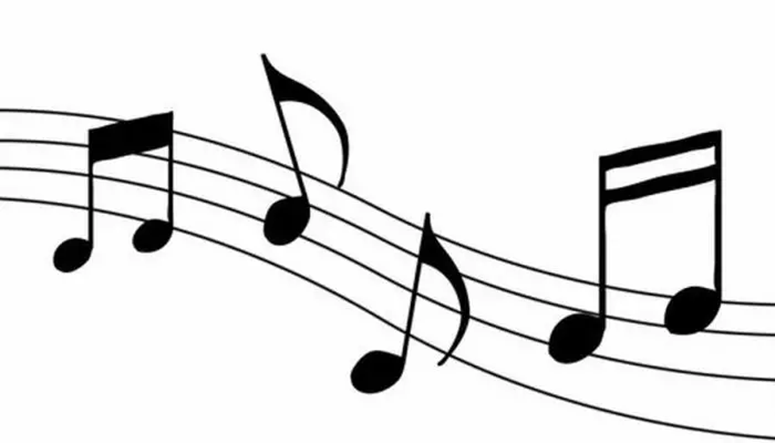